HĐTN 3
Chủ đề 6:
Em yêu quê hương
Tuần 21
Ấn để đến trang sách
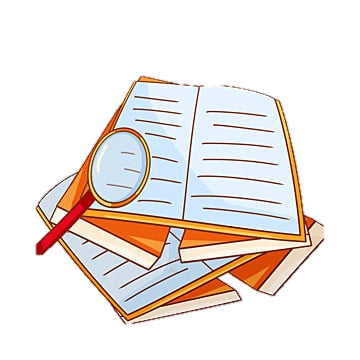 1. Nhận diện cảnh đẹp quê hương
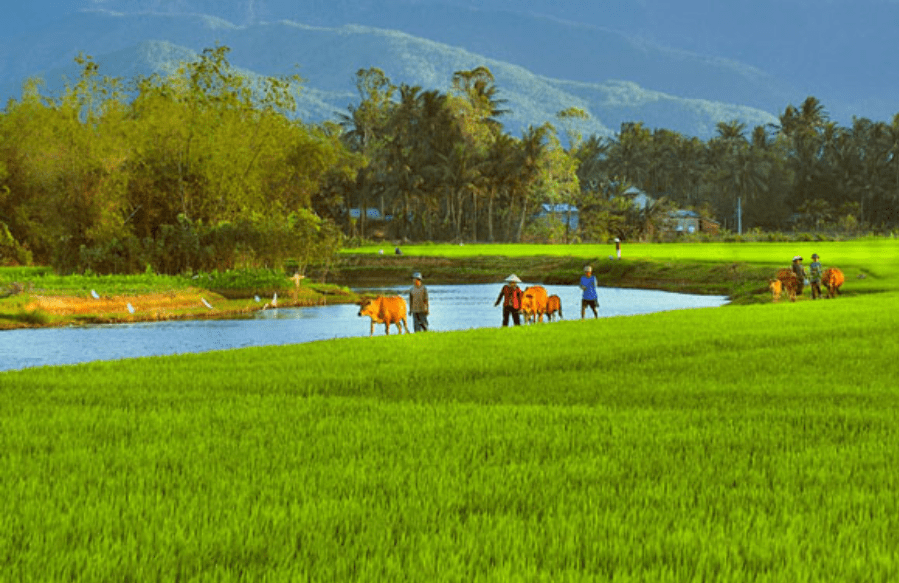 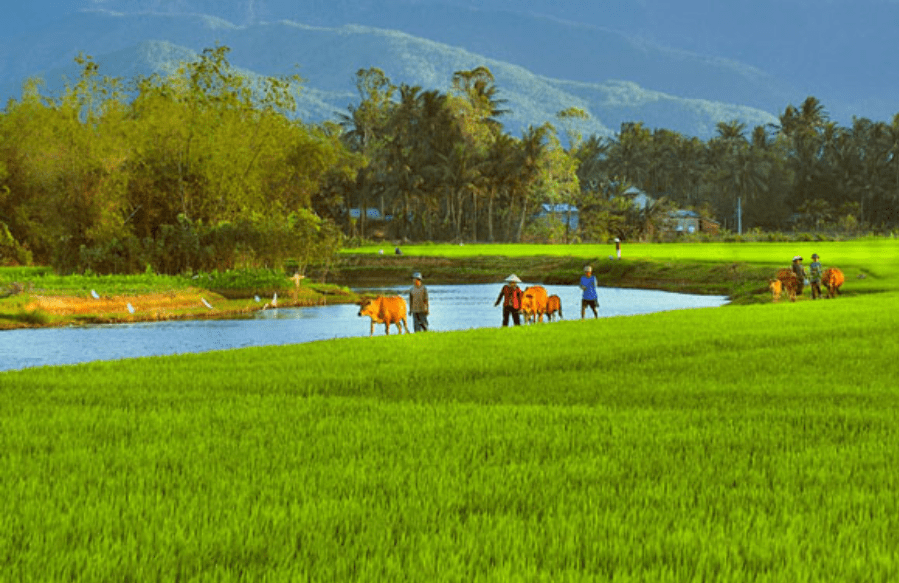 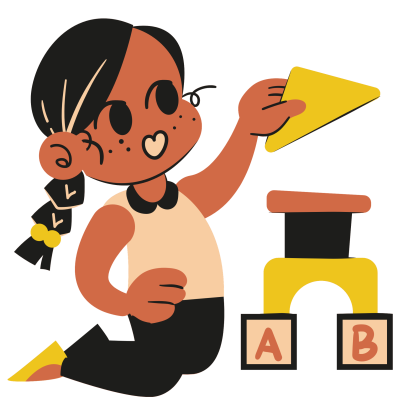 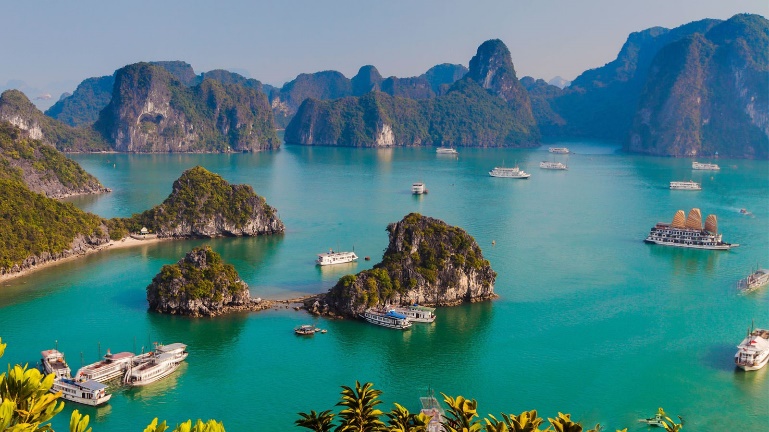 Hình 1: Vịnh Hạ Long (Quảng Ninh)
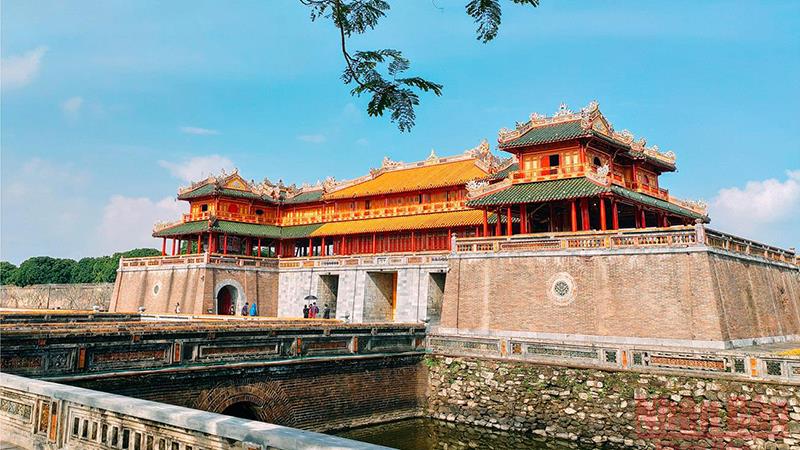 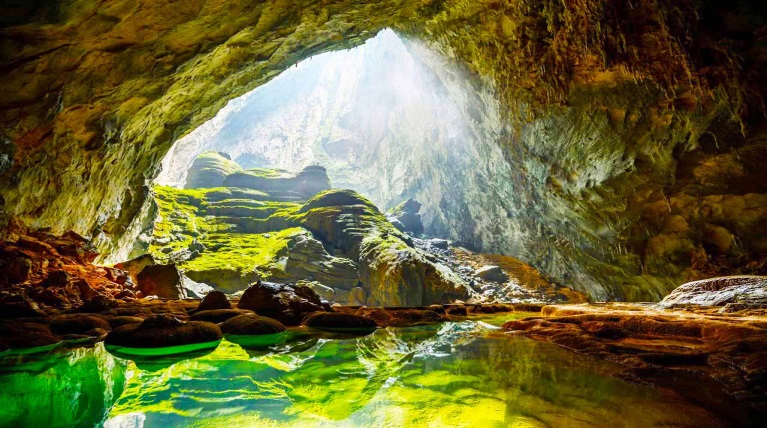 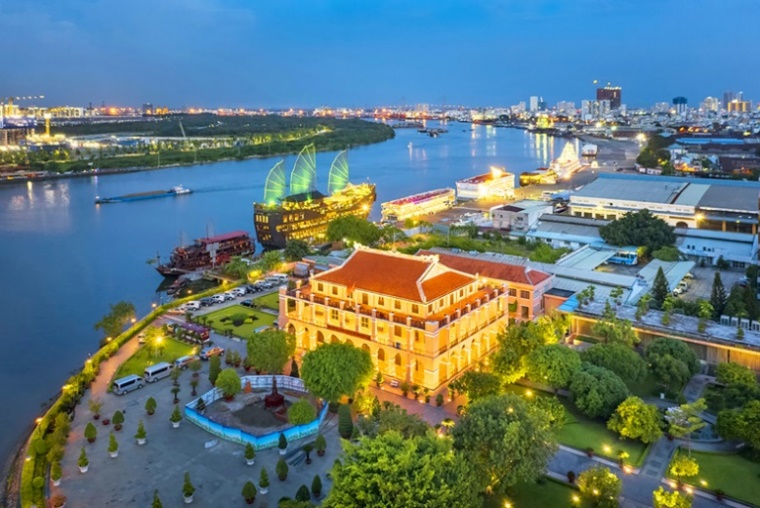 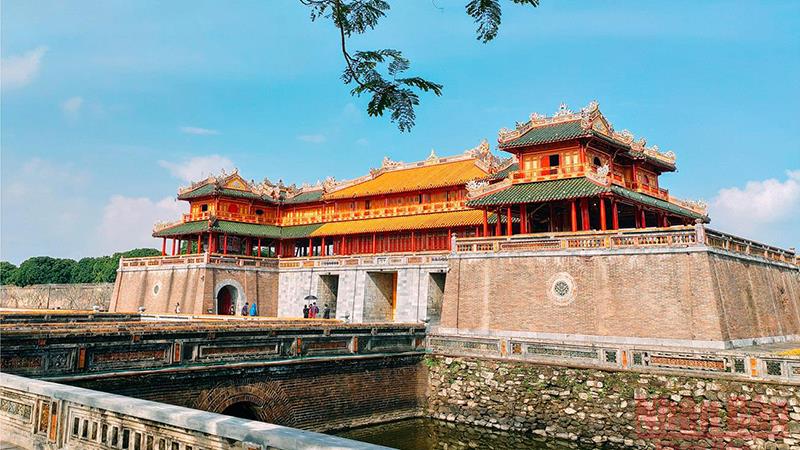 Hình 2: Cố đô Huế (Huế)
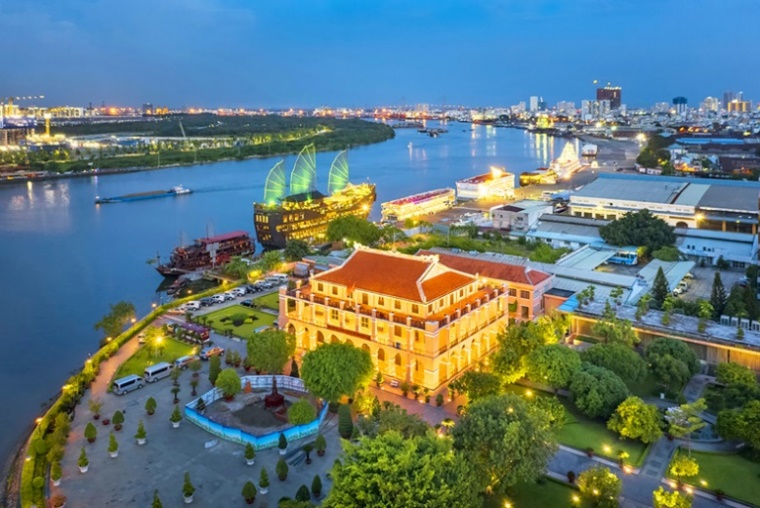 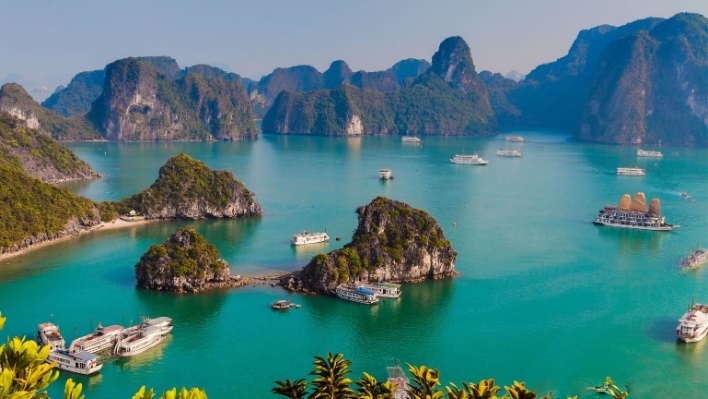 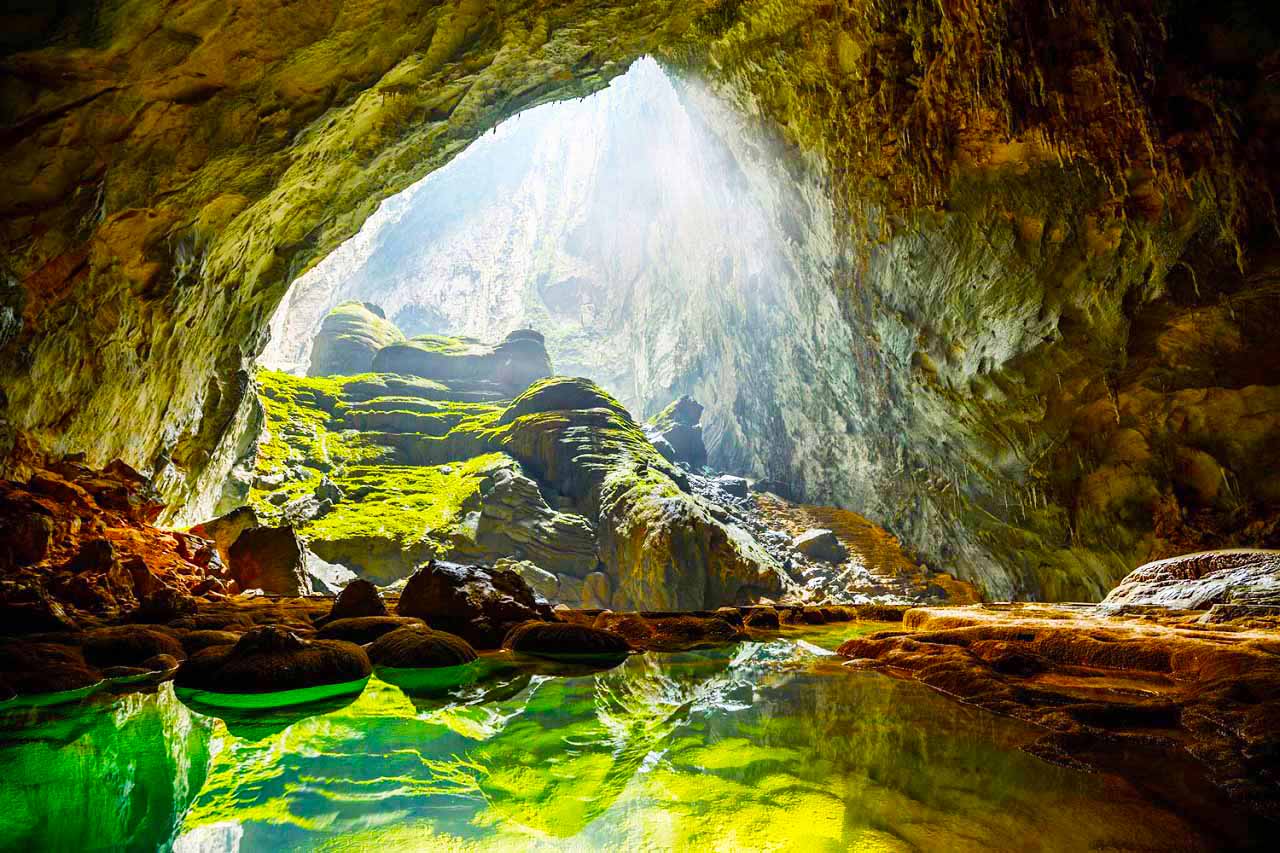 Hình 3: Vườn quốc gia Phong Nha – Kẻ Bàng (Quảng Bình)
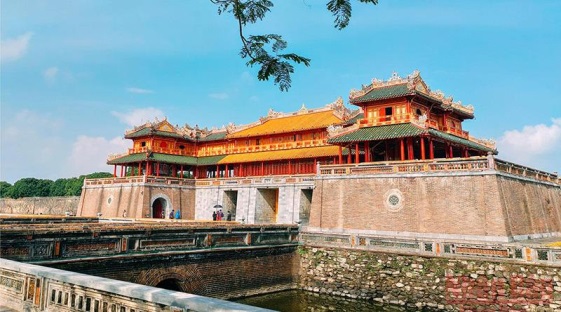 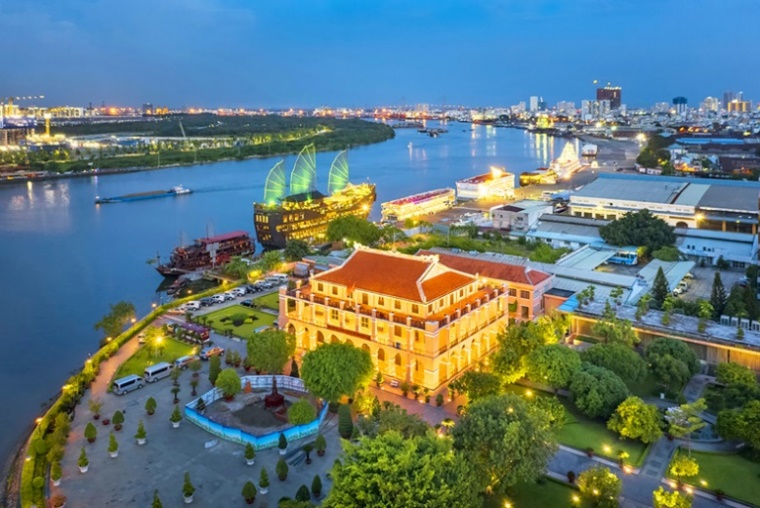 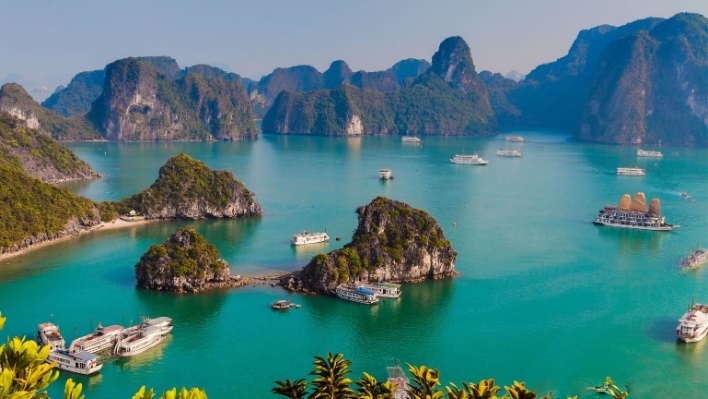 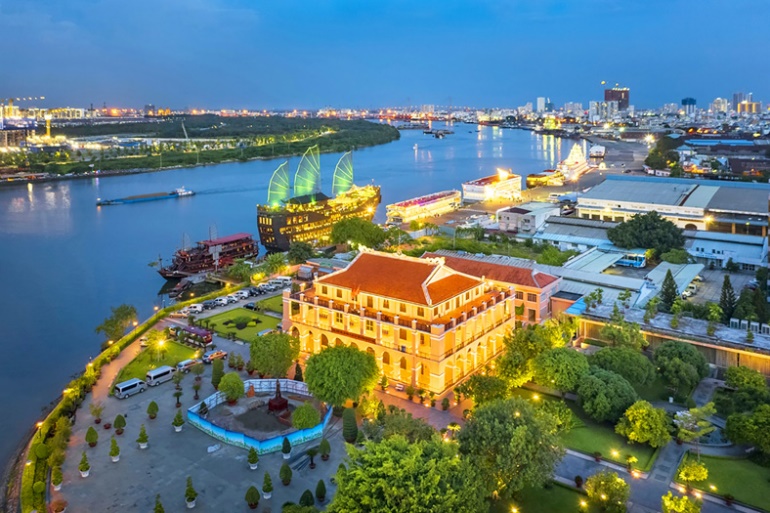 Hình 4: Bến Nhà Rồng (TP. Hồ Chí Minh)
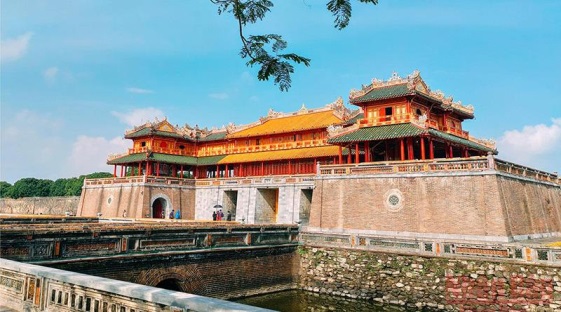 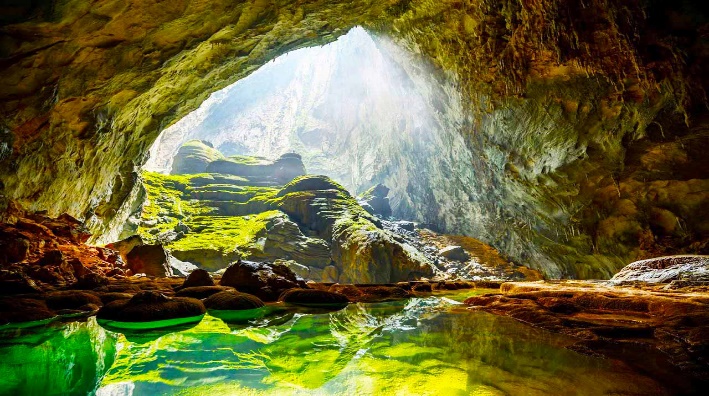 2. Xây dựng kế hoạch giới thiệu cảnh đẹp quê hương
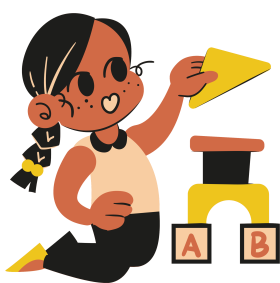 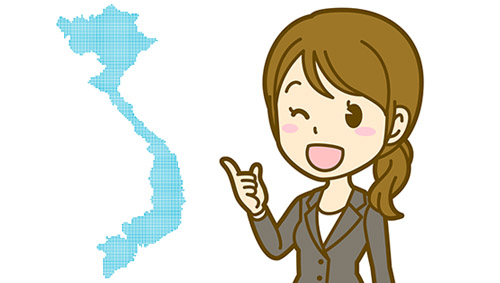 Ấn để đến trang sách
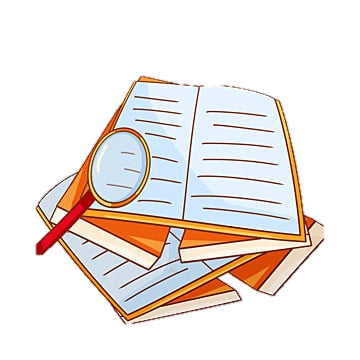 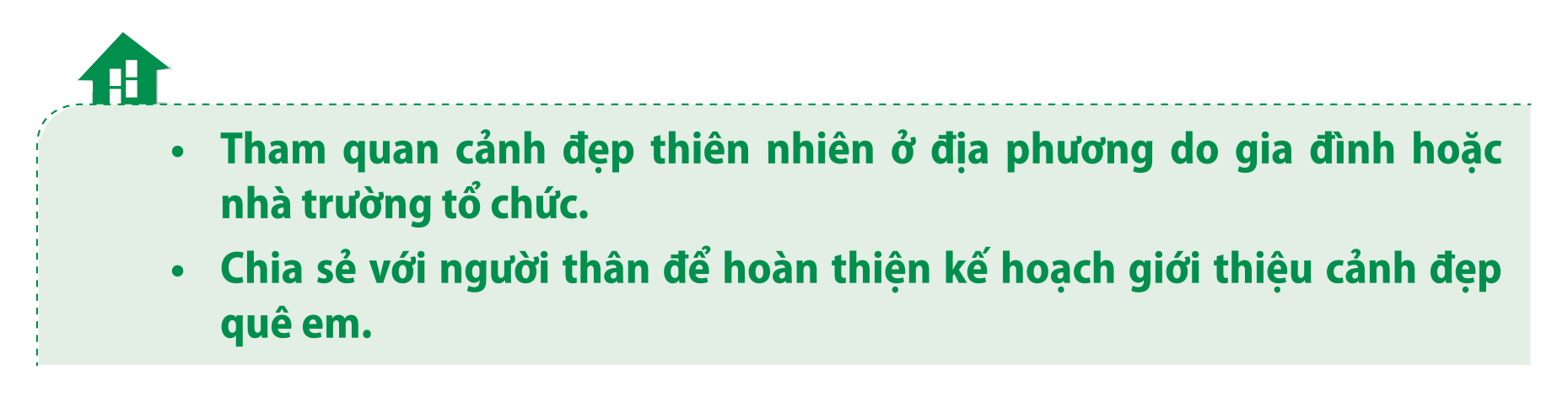 Ấn để đến trang sách
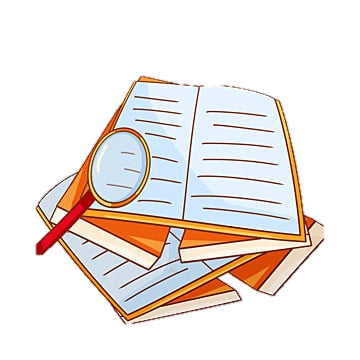 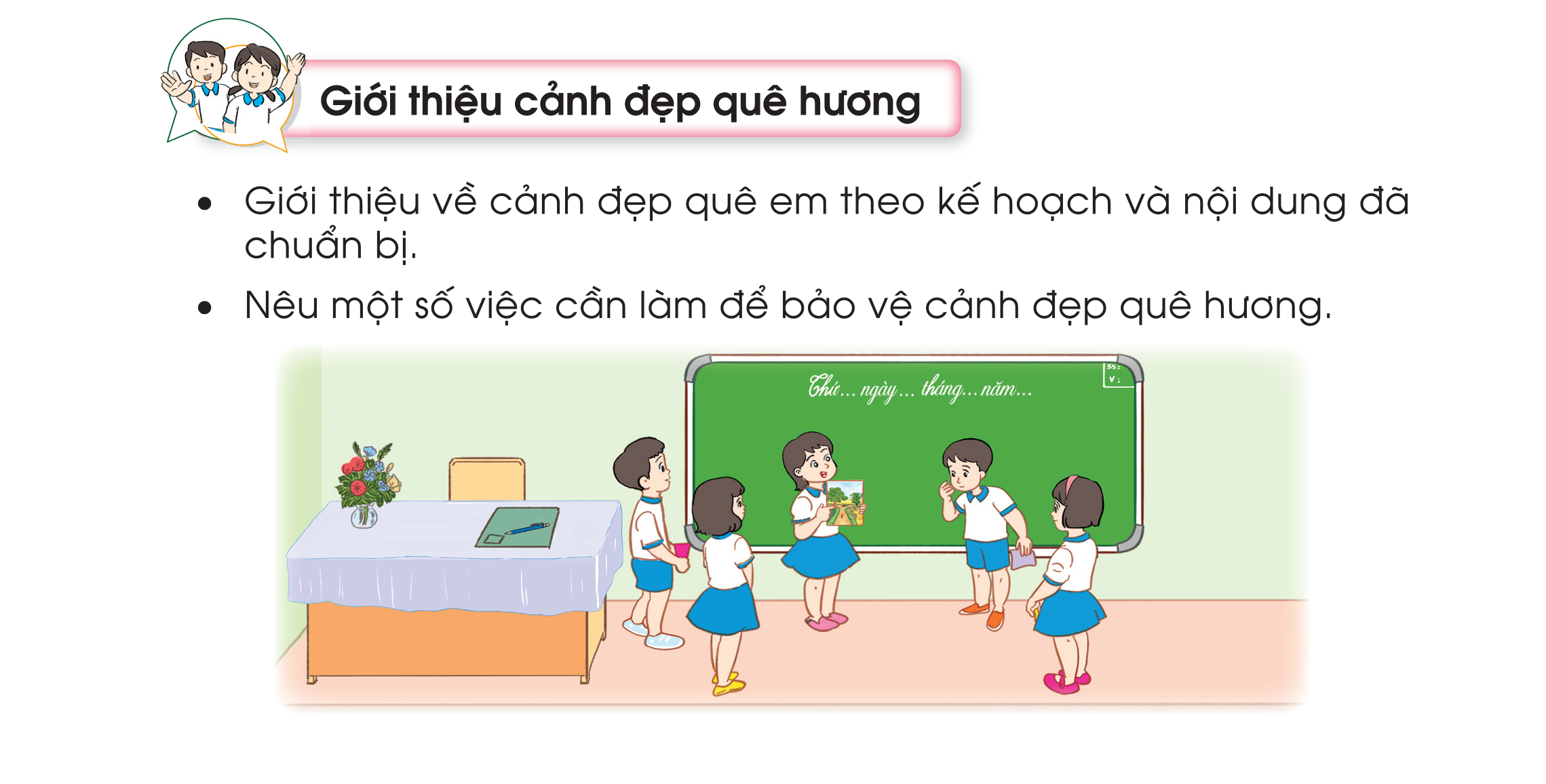 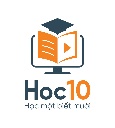 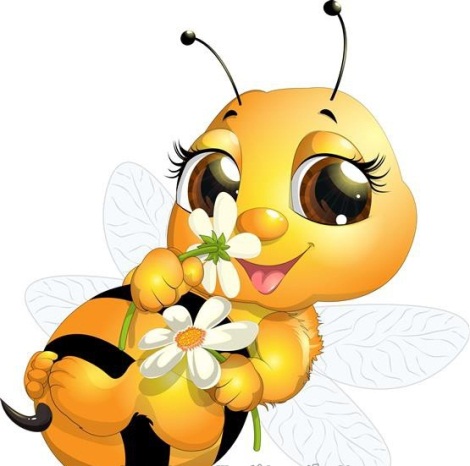 Ong nhỏ và mật hoa
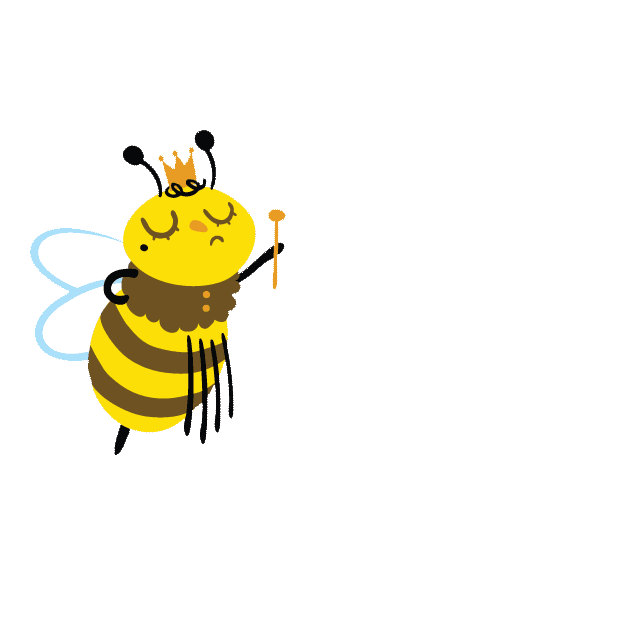 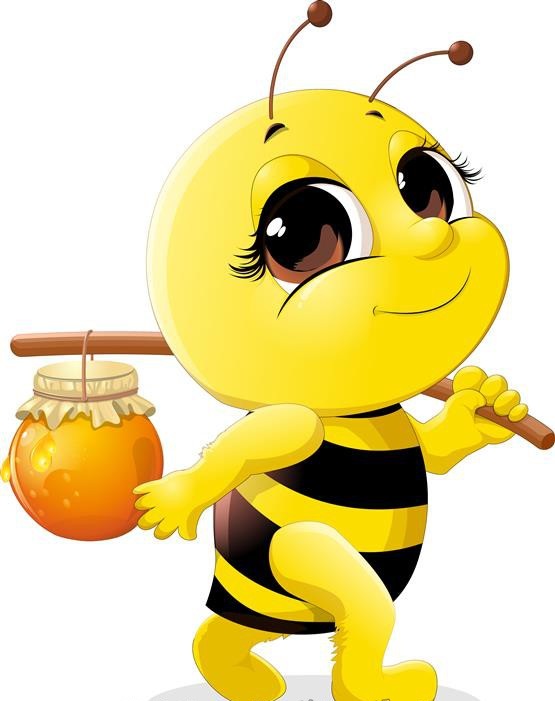 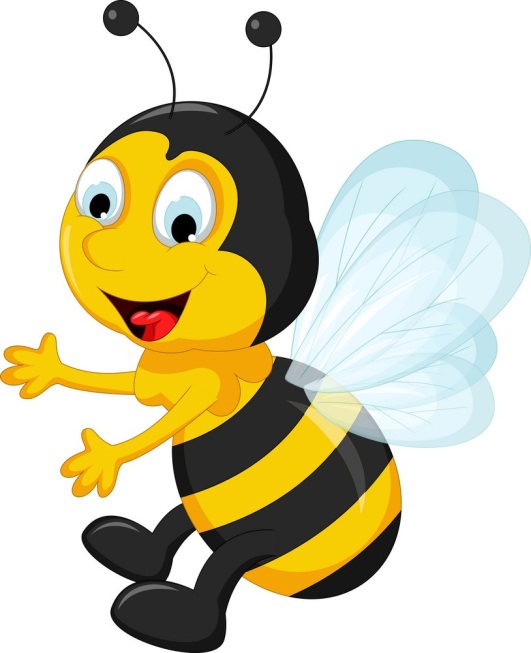 BẮT ĐẦU
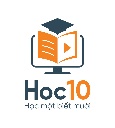 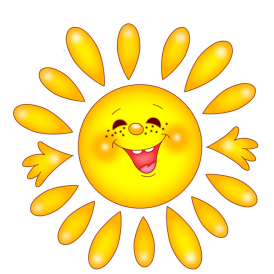 Câu hỏi 1: Cảnh quan thiên nhiên là cảnh quan không có đặc điểm nào sau đây?
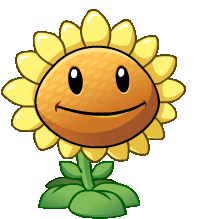 A. Do thiên nhiên tạo ra.
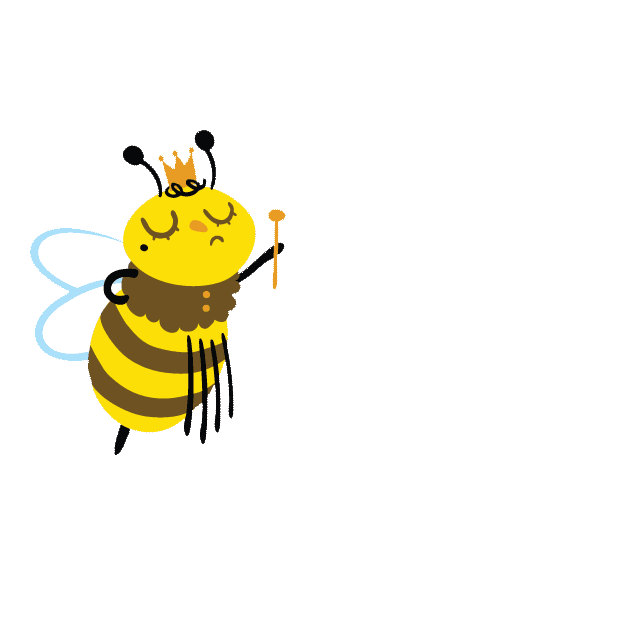 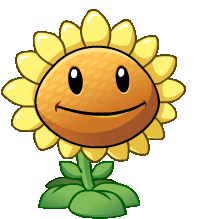 B. Đẹp, hùng vĩ, tráng lệ.
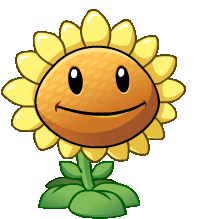 C. Có giá trị lịch sử, văn hóa và kinh tế.
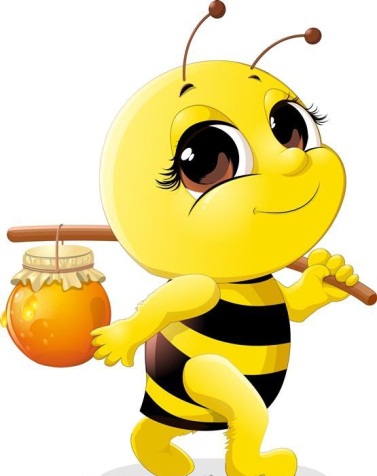 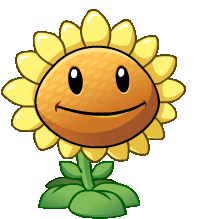 D. Do con người xây dựng hoàn toàn.
[Speaker Notes: Hướng dẫn: GV click vào khung đáp án để kiểm tra đúng/sai.]
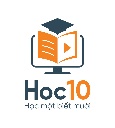 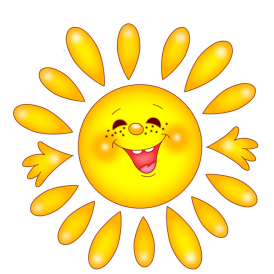 Câu hỏi 2: Đâu là một cảnh quan thiên nhiên của Việt Nam?
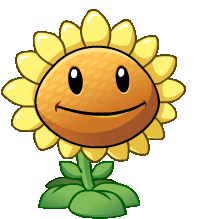 A. Rừng Mây Monteverde, Costa Rica.
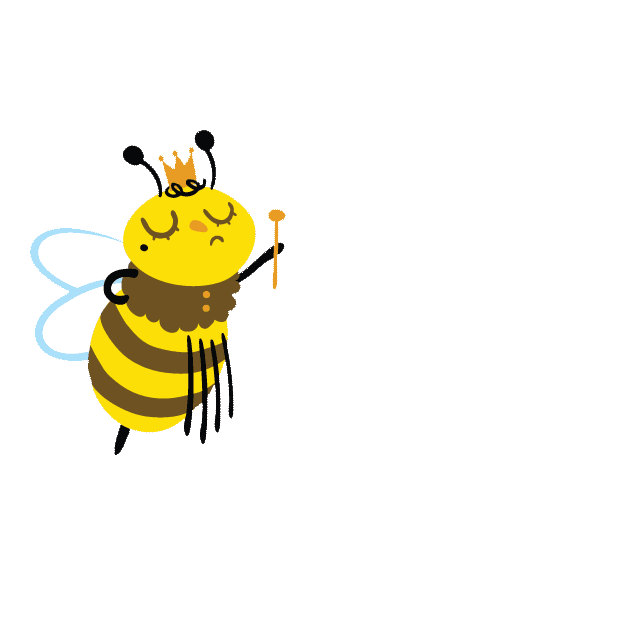 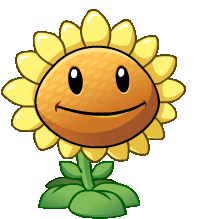 B. Vách đá Moher, Ireland.
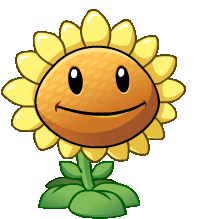 C. Ruộng bậc thang Tegalalang, Indonesia.
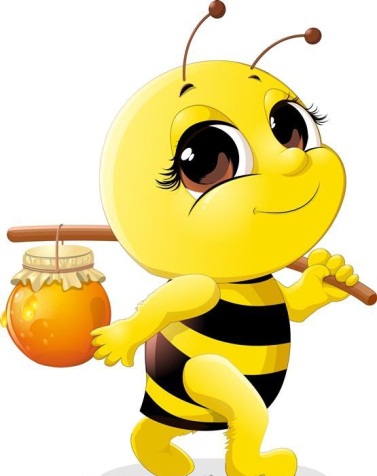 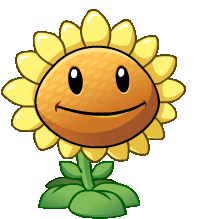 D. Hang Sơn Đoòng, Quảng Bình.
[Speaker Notes: Hướng dẫn: GV click vào khung đáp án để kiểm tra đúng/sai.]
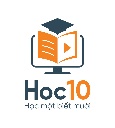 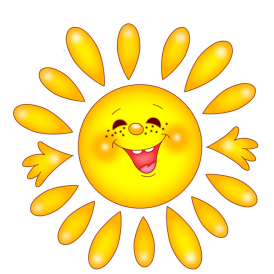 Câu hỏi 3: Đâu không là một cảnh quan thiên nhiên của Việt Nam?
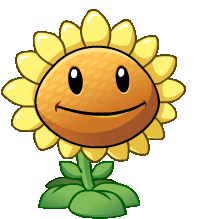 A. Biển chết, Isarel.
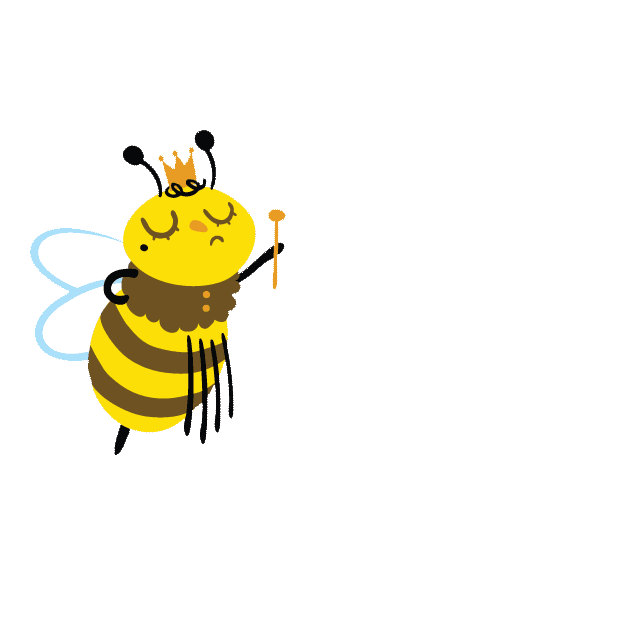 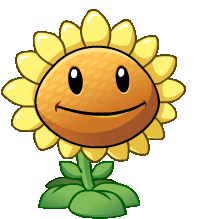 B. Đồi cát Mũi Né, Bình Thuận.
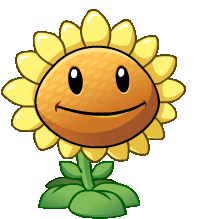 C. Thác Bản Giốc, Cao Bằng.
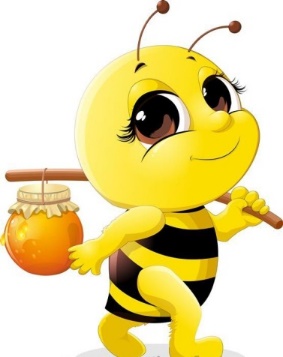 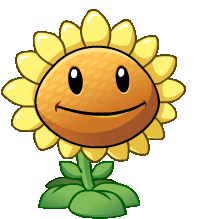 D. Vườn quốc gia Phong Nha - Kẻ Bàng, Quảng Bình.
[Speaker Notes: Hướng dẫn: GV click vào khung đáp án để kiểm tra đúng/sai.]
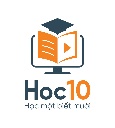 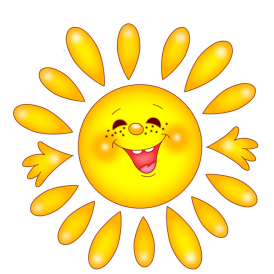 Câu hỏi 4: Câu ca dao "Đầm sen, bãi sậy, rừng trám/Kinh dài xé đất, cây xanh rợp trời" ca ngợi vẻ đẹp của
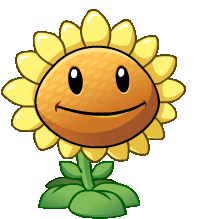 A. Con người.
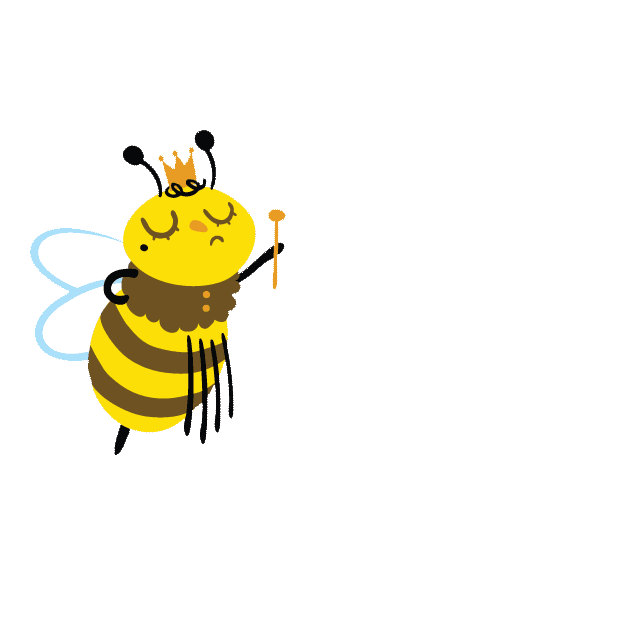 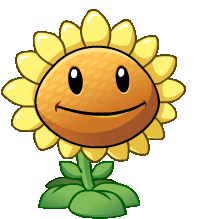 B. Bác Hồ.
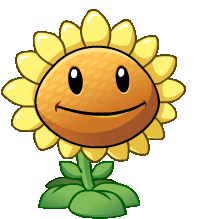 C. Cảnh đẹp quê hương.
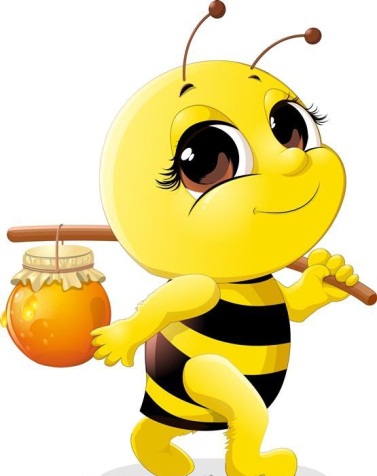 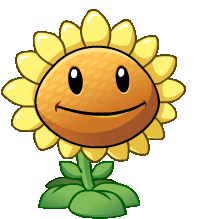 D. Di tích lịch sử.
[Speaker Notes: Hướng dẫn: GV click vào khung đáp án để kiểm tra đúng/sai.]